MINISTÉRIO DA EDUAÇÃOUNIVERSIDADE ABERTA DO SUSUNIVERSIDADE FEDERAL DE PELOTASDEPARTAMENTO E MEDICINA SOCIALCURSO DE ESPECIALIZAÇÃO EM SAÚDE DA FAMÍLIATURMA 6
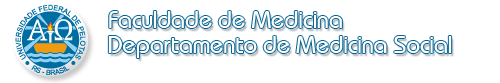 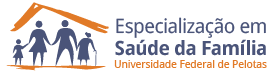 Intervenção no Programa de Pré-Natal e Puerpério na USF São José, Santa Maria - Rs, Em 2014
Francisco Fritsch Machry Krum
Orientadora: Bianca Bittencourt de SouzaPelotas, 2015
1. Análise Situacional
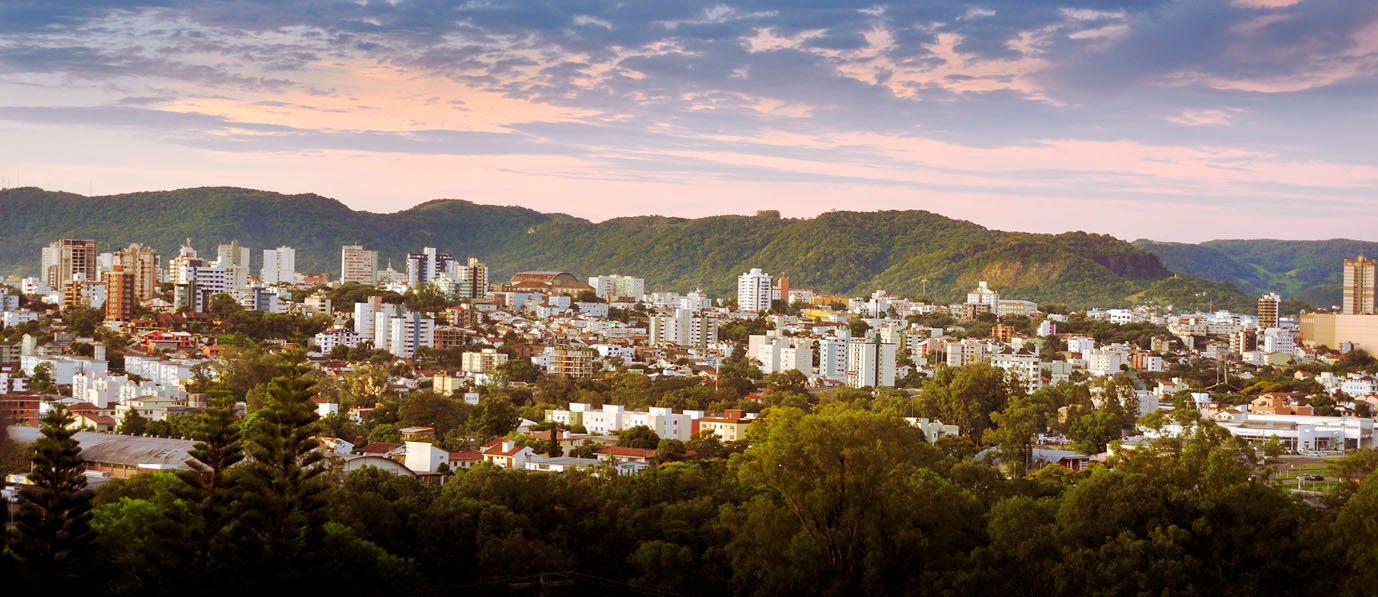 Santa Maria
População aproximada de 260 mil hab. (IBGE, 2010)
31 UBS
13 modelo tradicional
4 modelo misto
14 Unidades de Saúde da Família
Total = 21 Equipes ESF
11 serviços de Atenção Secundária
um Centro de Especialidades Odontológicas (CEO) 
Centro de Referência a Saúde do Trabalhador (CEREST)
4 CAPS
Não há disponibilidade de NASF
Santa Maria
Urgência e Emergência
4 Unidades SAMU
2 Unidades de Pronto Atendimento (UPA) 
8 hospitais 
Serviços Complementares de 
    Diagnóstico
tanto esfera pública, privada como  parceria público-privada
USF São José
Unidade Urbana
Localizada na Zona Leste de Santa Maria
Duas Equipes, portanto dois territórios
Uma Equipe com Saúde Bucal – Equipe 15
6 microáreas – 1 sem ACS
Outra Equipe Mínima – Equipe 16
6 microáreas – 2 sem ACS
Falta técnico de enfermagem
Apoio da Residência Multiprofissional do HUSM
2 Fisioterapeutas, 1 Enfermeira, 1 Psicóloga, 1 Odontóloga e 1 Nutricionista.
Campo de estágio da Fisioterapia, Enfermagem e Medicina UFSM.
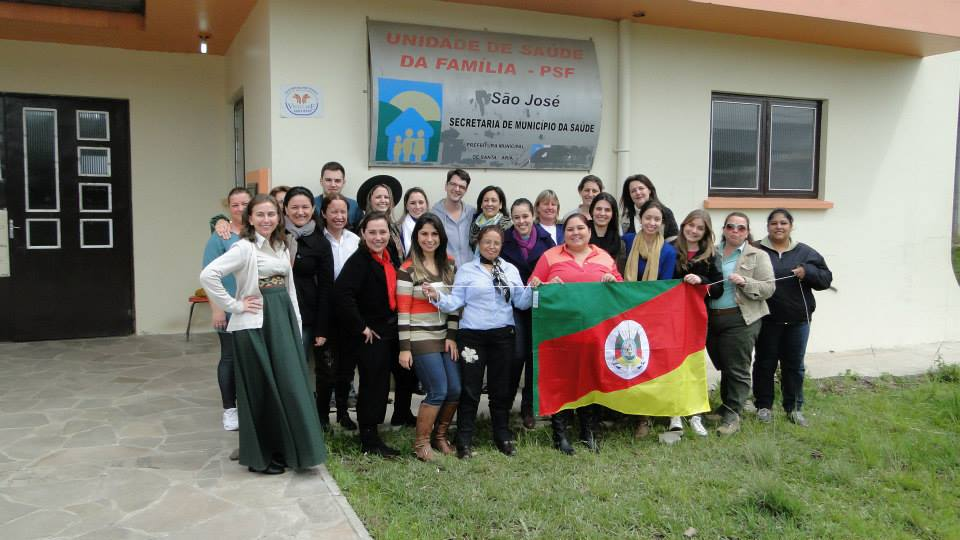 População Adscrita
População estimada 8000 habitantes.
Três microáreas descobertas pelo PACS
Grande extensão territorial de algumas microáreas
Defasagem dos cadastros existentes
Transição dos métodos de registro
Transição de gestão
Nova territorialização em curso no município
Fenômeno demográfico nacional de novos loteamentos e novos bairros surgindo
Caderno de Atenção Programática
CAP – Pré-Natal
CAP - Puerpério
2. Justificativa
Pré-natal é a assistência prestada à gestante com o objetivo de assegurar o desenvolvimento da gestação culminada pelo nascimento de uma criança saudável.
Número de consultas e cuidados necessários estabelecidos em protocolos próprios
Cuidado de Saúde Bucal ao longo da gestação resultará melhor qualidade de vida materna e da criança
Puerpério exige cuidados clínicos e é o momento oportuno para orientar os devidos cuidados com o recém-nascido.
2. Justificativa
Queda da mortalidade materna 
Anos 90:140 óbitos maternos para cada 100 mil nascidos vivos
2007: 75 óbitos maternos para cada 100 mil nascidos vivos
Objetivo do Desenvolvimento do Milênio: 35 óbitos para cada 100 mil nascidos vivos (a ser atingido até 2015)
2. Justificativa
Estimativa IBGE de gestantes pertencente ao território da USF São José: 120
apenas 23% (26 mulheres) são acompanhadas rotineiramente no programa
não há registros individualizados e claros dos atendimentos.
Sem atividades de qualificação dos profissionais
Sem atividades coletivas rotineiras no serviço.
3. Metodologia
Foram estipuladas diversas ações detalhadas (no mínimo uma ação para cada meta) em 4 eixos de atuação:

Monitoramento e Avaliação
Organização e Gestão do Serviço
Engajamento Público
Qualificação da prática clínica
4. Logística
Eleição de comissão do Pré-Natal e Reuniões periódicas;
Cadastramento regular de gestantes;
Organização das agendas dos profissionais envolvidos;
Reorganização do protocolo de Acolhimento;
Agregar os prontuários clínicos e odontológicos;
Monitorização mensal dos registros;
Cartaz da vitória para gestantes que deixarem de fumar;
Linha de cuidado das gestantes de alto risco;
Educação permanente em pré-natal quinzenal;
Organização e divulgação de atividades coletivas.
5. Objetivos, Metas e Resultados
Objetivo Geral
Melhorar a atenção ao pré-natal e puerpério, na Unidade de Saúde São José no município de Santa Maria – RS.
Objetivo 1. Aumentar a cobertura do programa de Pré-natal, puerpério e de Saúde Bucal da gestante;

Meta 1.1.Aumentar a cobertura da assistência pré-natal para 60% das gestantes cadastradas no programa;

Resultado: 1º mês: 8 (10%), 2º mês: 35 (43,8%), 3º mês: 41 (51,3%)






Figura 1  - Evolução mensal do Indicador Proporção de gestantes cadastradas no Programa de Pré-natal da USF São José, Santa Maria, RS, 2014.
Objetivo 1. Aumentar a cobertura do programa de Pré-natal, puerpério e de Saúde Bucal da gestante;

Meta 1.2. Aumentar a cobertura do primeiro atendimento odontológico para gestantes para 60% das gestantes cadastradas no programa;

Resultado: 1º mês: 2 (2,5%), 2º mês: 6 (7,5%), 3º mês: 6 (7,5%)







Figura 13 - Evolução mensal do Indicador Proporção de gestantes com primeira consulta odontológica programática da USF São José, Santa Maria, RS, 2014
Objetivo 1. Aumentar a cobertura do programa de Pré-natal, puerpério e de Saúde Bucal da gestante;

Meta 1.3. Garantir que 60% das puérperas cadastradas no programa de pré-natal realizem consulta puerperal em até 42 dias após o parto

Resultado, 100% das puérperas cadastradas adequadamente acompanhadas.








Figura 12 - Evolução mensal do Indicador Proporção de puérperas com consulta até 42 dias após o parto da USF São José, Santa Maria, RS, 2014
Objetivo 2. Melhorar a qualidade dos atendimentos clínicos e odontológicos prestados às mulheres no período do pré-natal e do puerpério

Meta 2.1.Garantir a 100% das gestantes cadastradas no programa de pré-natal o ingresso no primeiro trimestre de gestação; 
Meta 2.3.Realizar ao menos um exame ginecológico por trimestre em 100% das gestantes;
Meta 2.4. Realizar pelo menos um exame de mamas em 100% das gestantes
Meta 2.5. Garantir a 100% das gestantes a solicitação de exames laboratoriais de acordo com protocolo

Resultados: Ao longo dos três meses de intervenção 100% da meta atingida.
Objetivo 2. Melhorar a qualidade dos atendimentos clínicos e odontológicos prestados às mulheres no período do pré-natal e do puerpério

Meta 2.6. Garantir a 100% das gestantes a prescrição de sulfato ferroso e ácido fólico conforme protocolo.
Meta 2.7. Garantir que 100% das gestantes com vacina antitetânica em dia
Meta 2.8. Garantir que 100% das gestantes com vacina contra hepatite B em dia

Resultados: Ao longo dos três meses de intervenção 100% da meta atingida.
Objetivo 2. Melhorar a qualidade dos atendimentos clínicos e odontológicos prestados às mulheres no período do pré-natal e do puerpério

Meta 2.10. Realizar avaliação da necessidade de consultas subsequentes em 100% das gestantes durante o pré-natal.

Resultado: 1° mês 1 (50%), 2 ° e 3 ° meses 3 (50%)










Figura 14 -  Evolução mensal do Indicador Proporção de gestantes com necessidade de consultas subsequentes da USF São José, Santa Maria, RS, 2014
Objetivo 2. Melhorar a qualidade dos atendimentos clínicos e odontológicos prestados às mulheres no período do pré-natal e do puerpério

Meta 2.11. Realizar as consultas subsequentes para 100% das gestantes que necessitam pertencentes a área de abrangência e cadastradas no programa de Pré-Natal da unidade.

Resultado: 1° mês 1 (50%), 2 ° e 3 ° meses 3 (100%)









Figura 15 - Evolução mensal do Indicador Proporção de gestantes com consultas subsequentes realizadas da USF São José, Santa Maria, RS, 2014
Objetivo 2. Melhorar a qualidade dos atendimentos clínicos e odontológicos prestados às mulheres no período do pré-natal e do puerpério

Meta 2.12. Concluir o tratamento odontológico em 100% das gestantes com primeira consulta odontológica programática

Resultado: 1° mês 1 (50%), 2 ° e 3 ° meses 3 (100%)







Figura 16 - Evolução mensal do Indicador Proporção de gestantes com primeira consulta odontológica programática com tratamento odontológico concluído da USF São José, Santa Maria, RS, 2014
Objetivo 2. Melhorar a qualidade dos atendimentos clínicos e odontológicos prestados às mulheres no período do pré-natal e do puerpério

Meta 2.13. Examinar as mamas em 100% das puérperas cadastradas no Programa
Meta 2.14. Examinar o abdome em 100% das puérperas cadastradas no Programa
Meta 2.15. Avaliar o estado psíquico em 100% das puérperas cadastradas no Programa

Resultados: ao longo dos três meses de implementação, as metas acima foram atingidas em 100%.
Objetivo 2. Melhorar a qualidade dos atendimentos clínicos e odontológicos prestados às mulheres no período do pré-natal e do puerpério

Meta 2.16. Avaliar intercorrências em 100% das puérperas cadastradas no Programa
Meta 2.17. Prescrever a 100% das puérperas um dos métodos de anticoncepção 
Meta 2.18. Realizar exame ginecológico em 100% das puérperas cadastradas no Programa

Resultados: ao longo dos três meses de implementação, as metas acima foram atingidas em 100%.
Objetivo 3. Aumentar a adesão das mulheres ao programa de pré-natal integralmente;

Meta 3.1. Realizar busca ativa de 100% das gestantes faltosas às consultas de pré-natal
Meta 3.3 Realizar busca ativa de 100% das gestantes, com primeira consulta odontológica programática, faltosas às consultas subsequentes.
Meta 3.4. Realizar busca ativa em 100% das puérperas que não realizaram a consulta de puerpério até 30 dias após o parto

Resultado: Ao longo dos três meses de implementação não foi realizada busca ativa de gestantes faltosas.
Objetivo 3. Aumentar a adesão das mulheres ao programa de pré-natal integralmente;

Meta 3.2. Realizar busca ativa de 100% das gestantes que não realizaram a primeira consulta odontológica programática.

Resultados: 1° mês 1 faltosa buscada, 2° e 3° meses não houveram faltosas









Figura 17 - Evolução mensal do Indicador Proporção de busca ativa realizada às gestantes que não realizaram a primeira consulta odontológica programática da USF São José, Santa Maria, RS, 2014
Objetivo 4. Melhorar o registro dos atendimentos prestados às mulheres no período do pré-natal e do puerpério;

Meta 4.1. Garantir a 100% das gestantes registro adequado

Resultado: 1° mês 6 (75%), 2° mês 35 (100%) e 3° mês 41 (100%)







Figura 5 - Evolução mensal do Indicador Proporção de gestantes com registro na ficha espelho de pré-natal/vacinação da USF São José, Santa Maria, RS, 2014
Objetivo 4. Melhorar o registro dos atendimentos prestados às mulheres no período do pré-natal e do puerpério;

Meta 4.2. Manter registro atualizado em planilha/prontuário/ficha de 100% das gestantes com primeira consulta odontológica programática.
Meta 4.3. Manter registro na ficha de acompanhamento do Programa 100% das puérperas

Resultado: ao longo dos 3 meses de intervenção tais metas foram atingidas totalmente.
Objetivo 5. Garantir a avaliação do risco gestacional de todas as gestantes;

Meta 5.1. Avaliar risco gestacional em 100% das gestantes.

Resultado: ao longo dos 3 meses de intervenção meta atingida totalmente.
Objetivo 6. Efetivar a promoção da saúde integralmente dentro do programa de Pré-Natal

Meta 6.1.Garantir a 100% das gestantes orientação nutricional durante a gestação.

Resultado: ao longo dos três meses de implementação, meta atingida totalmente.
Objetivo 6. Efetivar a promoção da saúde integralmente dentro do programa de Pré-Natal

Meta 6.2. Promover o aleitamento materno junto a 100% das gestantes.
Meta 6.3. Orientar 100% das gestantes sobre os cuidados com o recém-nascido

Resultado:  1° mês 7 (87,5%), 2°mês 35 (100%) e 3° mês 41 (100%)






Figura 8 - Evolução mensal do Indicador Proporção de gestantes que receberam orientação sobre cuidados com o recém-nascido da USF São José, Santa Maria, RS, 2014
Objetivo 6. Efetivar a promoção da saúde integralmente dentro do programa de Pré-Natal

Meta 6.4. Orientar 100% das gestantes sobre anticoncepção após o parto.
Meta 6.5. Orientar 100% das gestantes sobre os riscos do tabagismo e do uso de álcool e drogas na gestação.

Resultado: 1° mês 7 (87,5%), 2°mês 35 (100%) e 3° mês 41 (100%)






Figura 10 - Evolução mensal do Indicador Proporção de gestantes com orientação sobre os riscos do tabagismo e do uso de álcool e drogas na gestação da USF São José, Santa Maria, RS, 2014
Objetivo 6. Efetivar a promoção da saúde integralmente dentro do programa de Pré-Natal

Meta 6.6. Orientar 100% das gestantes sobre higiene bucal.

Resultado: 1° mês 7 (87,5%), 2°mês 35 (100%) e 3° mês 41 (100%)








Figura 11 - Evolução mensal do Indicador Proporção de gestantes e puérperas com orientação sobre higiene bucal da USF São José, Santa Maria, RS, 2014
Objetivo 6. Efetivar a promoção da saúde integralmente dentro do programa de Pré-Natal

Meta 6.7 Garantir a 100% das gestantes orientação sobre dieta durante a gestação.
Meta 6.8. Promover o aleitamento materno junto a 100% das gestantes.

Resultado: 1° mês 7 (87,5%), 2°mês 35 (100%) e 3° mês 41 (100%)







Figura 18 - Evolução mensal do Indicador Proporção de gestantes com orientação sobre dieta da USF São José, Santa Maria, RS, 2014
Objetivo 6. Efetivar a promoção da saúde integralmente dentro do programa de Pré-Natal

Meta 6.9. Orientar 100% das gestantes sobre os cuidados com a higiene bucal do recém-nascido.
Meta 6.10. Orientar 100% das gestantes sobre os riscos do tabagismo e do uso de álcool e drogas na gestação.
Meta 6.11. Orientar 100% das gestantes sobre higiene bucal.

Resultado: 1° mês 7 (87,5%), 2°mês 35 (100%) e 3° mês 41 (100%)






Figura 20 - Evolução mensal do Indicador Proporção de gestantes com orientação sobre os cuidados com a higiene bucal do recém-nascido da USF São José, Santa Maria, RS, 2014
Objetivo 6. Efetivar a promoção da saúde integralmente dentro do programa de Pré-Natal

Meta 6.12. Orientar 100% das puérperas cadastradas no Programa sobre os cuidados do recém-nascido
Meta 6.13. Orientar 100% das puérperas cadastradas no Programa sobre aleitamento materno exclusivo
Meta 6.14. Orientar 100% das puérperas cadastradas no Programa sobre planejamento familiar

Resultado: ao longo dos três meses de implementação, meta atingida totalmente.
6. Ações realizadas integralmente
Realizar a revisão de prontuários; 
Atividades do grupo interessantes;
Criar, capacitar a equipe e implementar registro da participação das gestantes em grupos;
Propiciar mesmas orientações ao nível individual;
Criar roteiro da consulta de puerpério ;
6. Ações realizadas integralmente
Ampliar o protocolo de Acolhimento da USF  São José;
Solicitar que as ACS atualizem o cadastro de gestantes;
Pactuar com ACS a visita mensal;
Divulgar e discutir os resultados com a Equipe;
Capacitar e implementar ficha espelho;
Manter a Farmácia da USF organizada.
6. Ações realizadas integralmente
Reforçar a disponibilidade de vacinas para gestantes;
Priorizar a busca ativa de gestantes;
Pactuar protocolo de agendamento de gestantes e puérperas;
Capacitar equipe sobre o preenchimento correto da Ficha SISPRENATAL e SIAB;
6. Ações realizadas integralmente
Eleger responsável pelas ações de monitoramento e gestão;
Arquivar fichas espelho adequadamente;
possibilitar o encontro entre gestantes e Nutrizes.
Garantir o dobro de tempo para as consultas;
criar uma Agenda de Educação Permanente.
7. Ações não realizadas
Criar e monitorar a cobertura de um Grupo de Gestantes;
Criar “mural da vitória” das gestantes que deixaram de fumar;
Utilizar o mesmo registro das gestantes para avaliar o número de puérperas que compareceram à consulta;
realizar mutirão de cadastro nas áreas descobertas por ACS;
Pactuar com Odontóloga da Unidade número de consultas programáticas a serem realizadas com gestantes;
7. Ações não realizadas
Utilizar o telefone como método de alerta das vacinas a serem realizadas.
Provocar participação do gestor junto às reuniões de Equipe;
Criar cadastro em comum tanto para Equipe Mínima como Equipe Saúde Bucal;
Criar protocolo da Pré-Natal da USF;
Utilizar mecanismos de comunicação com a Comunidade.
8. Discussão
Melhoria na cobertura de pré-natal tem como consequência direta a proteção da gestante e do recém-nascido;
Eleição da comissão de pré-natal e de responsável pelo monitoramento das ações automaticamente resultou na continuidade das ações mesmo após o término da intervenção.
Criação de uma rotina de notificação dos ACS’s de novas gestantes
8. Discussão
Disponibilidade de testes rápidos de gestação na UBS realizados diariamente e consequente captação precoce de gestantes
Criação com participação ainda tímida de grupo de gestantes
Melhora da cobertura do atendimento de 22% para 51%
8. Discussão
Garantia de metas de 100% da qualidade dos atendimentos tanto no seguimento do protocolo ministerial como nas orientações prestadas às gestantes.
Maior alerta à atenção ao puerpério. Capacidade de perceber mais uma vez a precariedade do atendimento às puérperas e o registro das avaliações.
Percepção da comunidade de mudanças progressivas no atendimento. Pequenas mudanças resultando em grandes resultados. A divulgação dos resultados melhora a imagem da Unidade ante à Comunidade.
9. Reflexão crítica sobre seu processo pessoal de aprendizagem.
“A teoria sem a prática vira 'verbalismo', assim como a prática sem teoria, vira ativismo. No entanto, quando se une a prática com a teoria tem-se a práxis, a ação criadora e modificadora da realidade.”  Paulo Freire .
9. Reflexão crítica sobre seu processo pessoal de aprendizagem.
Conhecimento construído em sequência lógica, fundamentada, estruturada resultando em uma produção qualificada .
Expectativas atingidas influenciando positivamente o processo de trabalho da USF São José bem como a comunidade do território
Efetivamente contribuir para a Valorização da Atenção Básica.
9. Reflexão crítica sobre seu processo pessoal de aprendizagem.
Atividades de prática clínica com grande impacto no trabalho diário além do foco de implementação organizando, muitas vezes conceitos outrora esquecidos ou negligenciados
mudanças simples na rotina de estudos e na rotina de trabalho podem influenciar positivamente nossa prática diária.
Expectativa comum entre comunidade e profissionais por uma divulgação mais clara dos resultados, demonstrando o interesse de ambas as partes na melhoria dos serviços públicos.
10. Bibliografia
ANVERSA, E.T.R. et al. Qualidade do processo da assistência pré-natal: unidades básicas de saúde e unidades de Estratégia Saúde da Família em município no Sul do Brasil. Cad saúde pública.; 28(4): 789-800, 2012

BRASIL. Ministério da Saúde. Secretaria de Atenção à Saúde. Cadernos de Atenção Básica.Atenção ao pré-natal de baixo risco / Ministério da Saúde. Secretaria de Atenção à Saúde. Departamento de Atenção Básica. – Brasília. :Editora do Ministério da Saúde, 2012.

CARRENO, Ioná; BONILHA, Ana Lúcia de Lourenzi; COSTA, Juvenal Soares Dias da. Perfil epidemiológico das mortes maternas ocorridas no Rio Grande do Sul, Brasil: 2004-2007. Rev. bras. epidemiol.,  São Paulo ,  v. 15, n. 2, jun.  2012 .   Disponível em <http://www.scielo.br/scielo.php?script=sci_arttext&pid=S1415-790X2012000200017&lng=pt&nrm=iso>. acessos em  10  jun.  2014.

GONÇALVES, C. et al. knowledge about laboratorial routine requested by professionals in Basic Care: a descriptive study. Online Brazilian Journal of Nursing, Niterói (RJ), v. 12, n.4, p. 813-22 , Dec 2013. Available from: <http://www.objnursing.uff.br/index.php/nursing/article/view/4091>. Access: 2014 Jun 10.

HEAMAN MI, NEWBURN-Cook CV, GREEN CG, ELLIOTT LJ, HELEWA ME. Inadequate prenatal care and its association with adverse pregnancy outcomes: A comparison of indices. BMC Pregnancy Childbirth. 2008; 8:15.
10. Bibliografia
GONÇALVES, C. et al. knowledge about laboratorial routine requested by professionals in Basic Care: a descriptive study. Online Brazilian Journal of Nursing, Niterói (RJ), v. 12, n.4, p. 813-22 , Dec 2013. Available from: <http://www.objnursing.uff.br/index.php/nursing/article/view/4091>. Access: 2014 Jun 10.

HEAMAN MI, NEWBURN-Cook CV, GREEN CG, ELLIOTT LJ, HELEWA ME. Inadequate prenatal care and its association with adverse pregnancy outcomes: A comparison of indices. BMC Pregnancy Childbirth. 2008; 8:15.

MINGAWA AT, et al. Baixo peso ao nascer e condições maternas no pré-natal. RevEscEnferm USP. 2006;40(4):548-54. 

MORAES IHS, SANTOS SRFR. Informações para gestão do SUS: necessidades e perspectivas. Informe epidemiológico do SUS. 2001 Jan-Mar; 10(1):49-56.
10. Bibliografia
NORONHA, Gisele Almeida de et al . Evolução da assistência materno-infantil e do peso ao nascer no Estado de Pernambuco em 1997 e 2006. Ciênc. saúde coletiva,  Rio de Janeiro ,  v. 17, n. 10, Oct.  2012 . Available from <http://www.scielo.br/scielo.php?script=sci_arttext&pid=S1413-81232012001000023&lng=en&nrm=iso>. access on  11  June  2014.  http://dx.doi.org/10.1590/S1413-81232012001000023.

PEDRAZA, Dixis Figueroa; ROCHA, Ana Carolina Dantas; CARDOSO, Maria Vera Lúcia Moreira Leitão. Assistência pré-natal e peso ao nascer: uma análise no contexto de unidades básicas de saúde da família. Rev. Bras. Ginecol. Obstet.,  Rio de Janeiro ,  v. 35, n. 8, Aug.  2013 .   Available from <http://www.scielo.br/scielo.php?script=sci_arttext&pid=S0100-72032013000800003&lng=en&nrm=iso>. access on  11  June  2014.  http://dx.doi.org/10.1590/S0100-72032013000800003.
10. Bibliografia
THAINES, Geovana Hagata de Lima Souza; BELLATO, Roseney; FARIA, Ana Paula Silva de  and  ARAUJO, Laura Filomena Santos de. Produção, fluxo e análise de dados do sistema de informação em saúde: um caso exemplar. Texto contexto - enferm. [online]. 2009, vol.18, n.3 [cited  2014-06-10], pp. 466-474 . Available from: <http://www.scielo.br/scielo.php?script=sci_arttext&pid=S0104-07072009000300009&lng=en&nrm=iso>. ISSN 0104-0707. 

World Health Organization (WHO). Trends in Maternal Mortality: 1990 to 2008. Estimates developed by WHO, UNICEF, UNFPA and The World Bank; Switzerland: World Health Organization; 2010.